PIA 2020 Introduction to Public Affairs
Week THREE- Debates about democracy and public Policy


Governance, Political institutions and Society
A Note:  Degree Specific Readings
Be Able to Discuss and share your Views on the Book:

What will this book be about?

Why do you think it is assigned to you to read in this class?  Aka. What might you gain in learning in reading it?

How did the assigned reading for today relate to the Core and/or Classic readings?  What were common or overlapping themes?
THEMES OF THE WEEK
Sovereignty

Democracy

Political Institutions

Authoritarianism

Grassroots (Local Governance)
I. Sovereignty
The Basics:  Governance, and theNation State System
Sovereignty

Authority to Govern (Ostrom)

Presumption of Independence

A National Government status given by International Community and by use of International Law

Reflected in Embassies and UN Membership
Terms to Define (or Confuse?)
Nation vs. State vs. Tribe

Norway (5 million) vs. Igbo or Ibo (27 million) (tribe?)

State- sovereign, with history

Government vs. Governance

Process: elections, selections decisions

Vs. Organizational Components (Legislative, Executive and Judicial)
But? How Sovereign: The  Haiti Earthquake, January 12, 2010-Still not Repaired 2017
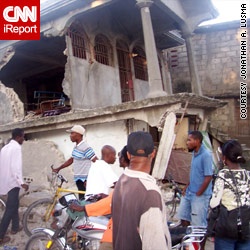 Sovereignty vs. Globalization
Transnational Governance Systems

Haiti: 2,000 civilian and 9,000 military forces (International Forces)- To Deal with an Earthquake

Transnational Governance or the New Imperial Model 

South Sudan- Proposed “Protectorate” (Civil War)
UN Blue Hats:  Around the World
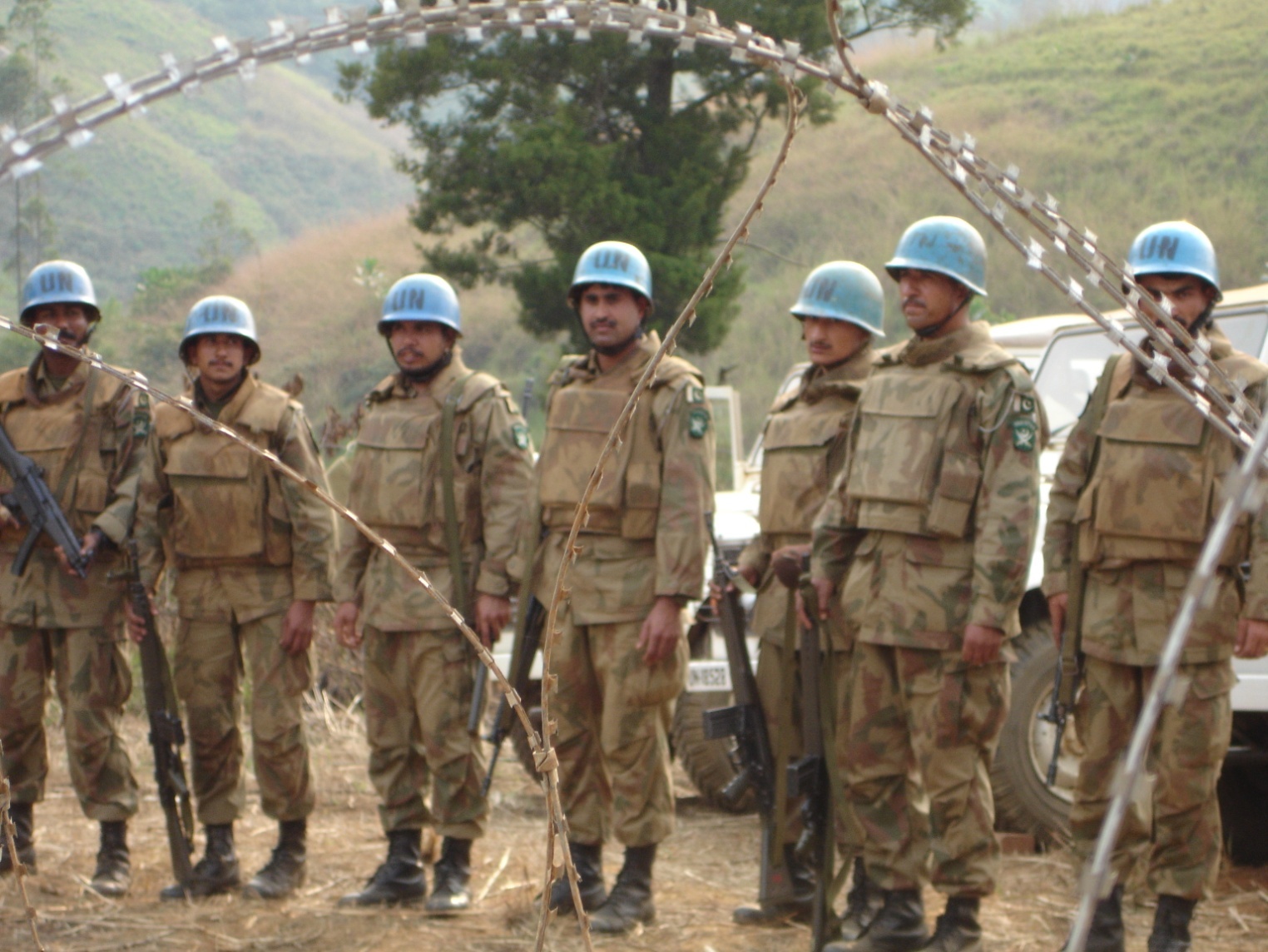 Summary Overview
The Governance Concept: Issues

	
	1. Sovereignty- Legal Autonomy (International Law-       Defined by Diplomacy)

	2.  Democracy vs. Governance (Institutions)

	3.  Penetrated by International Institutions

	4.  The Rule of Law
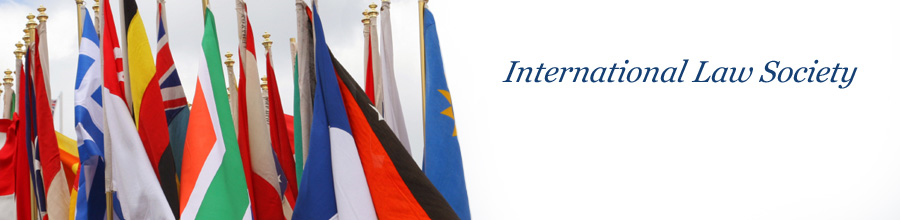 Governance and Sovereignty
A Renewed Interest-Transitions and international systems

	Does Political Transition require democracy?

"[T]ransformation (and globalization) has led to a reinvention of government and what it does“* 

	AND TRUMPISM?
	

	*Bruce Parrott in in Karen Dawisha and Bruce Parrott, eds., The Consolidation of Democracy in East-Central Europe (Cambridge: Cambridge University Press, 1997)
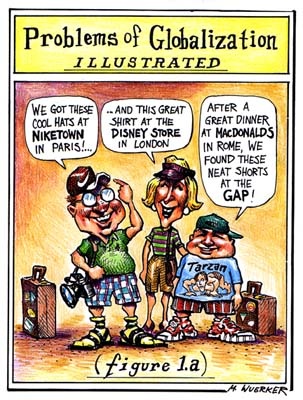 Transitional vs. Developing Society
Governance- Transitional vs. Developing states-  Different from Developed Countries?

There was (1991) a discovery of “new” problems in Eastern Europe, Caucasus and Central Asia with the END OF THE COLD WAR   
                                
		Janine Wedel Collision and Collusion: The Strange Case of Western Aid 	to Eastern Europe 1989-1998. (New York, N.Y.: St. Martin's, 1998)

HUNGARY’S SLIDE BACK? (VICTOR ORBAN)

Issue: Fragile vs. Collapsed States
Fragile and Collapsed States
Cambodia

Haiti

DRC (Congo)

Somalia

Chad

South Sudan

Libya

North Korea

	Mini-Discussion:  What is the Difference between hard, fragile and collapsed?
Sovereignty and Governance:  The Cultural Dimension
The 21st Century Issue:  Is there a “Clash of Cultures?”

Roman Catholic
Orthodox
Islam
Judaism
Hinduism


Issue of the Week: Samuel P. Huntingon’s ideas- See debates  Robert Kaplan, Balkan Ghosts
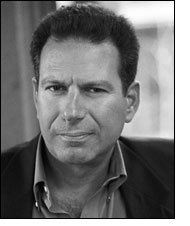 Samuel P. Huntington (April 18, 1927–December 24, 2008)Book:  Clash of Civilizations
)
Samuel P. Huntington, The Clash of Civilizations and the Remaking of World Order (New York: Touchstone Books, 1996).
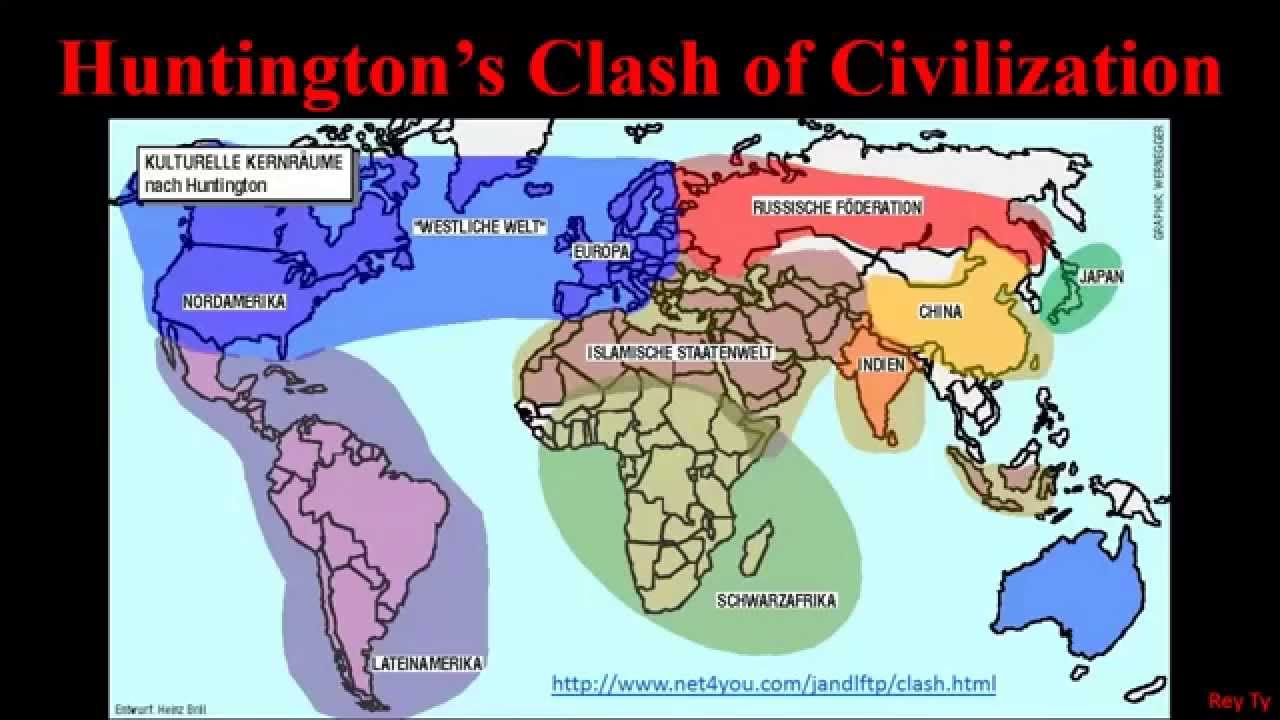 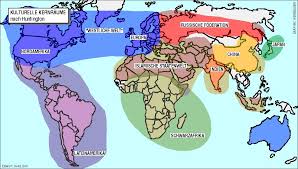 Governance: an Overview of Issues
Basic Terms: The Environment of Development

Governance Revisited: Processes

Manner in which the state is created, modified or overthrown
Regime Change
“Democracy” and the “ISMs”
Fascism

Socialism

Capitalism

Communism

Corporatism
II.  Democracy
The Nature of the Debate
Botswana Kgotla








“Panchayat in India”

Town hall or village model
Types of Democracy
Direct Democracy- 
The Tswana Kgotla  

Actual direct participation of a population in decision-making about laws and regulations
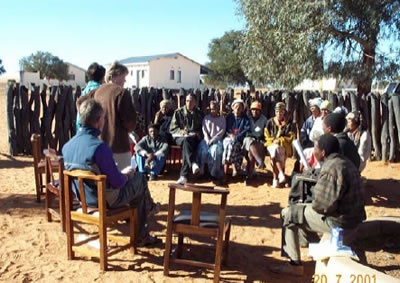 Direct Democracy: The Mob
Mass Involvement or People’s Democracy
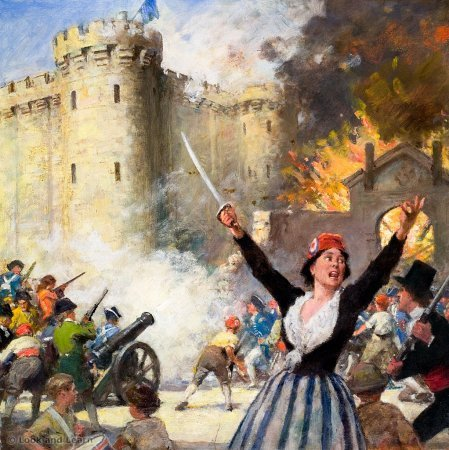 Types of Democracy: Terms
Indirect Democracy-Representation

Some form of representative democracy

Existence of various diverse interest associations and groups within society
Indirect? Democratic? Just Messy?
Robert A. Dahl1915-2014
Dahl argues that democratic societies are pluralistic and competitive and that there are many different elites involved, who have to work both in contention and in compromise with one another.
Oligarchy (the “isms) vs. Civil Order
Diverse interest associations of society compete with each other over policy issues

Competitive 
Pluralism

Civil Society
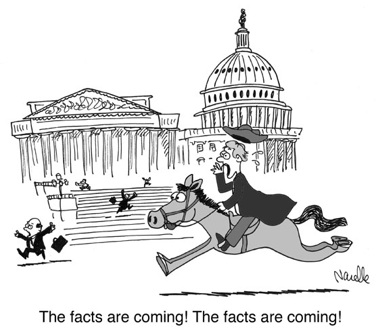 Types of Democracy, cont.
Cooperative Movements (or Social Corporatism)

Diverse interest associations cooperate with each other and with organs of the state to make policy

Authoritarian (Mussolini’s Italy)

Military (Peron’s Argentina)

Social Democratic (Scandinavia)

WE RETURN TO THIS IN DISCUSSION OF AUTHORITARIANISM
Corporatism
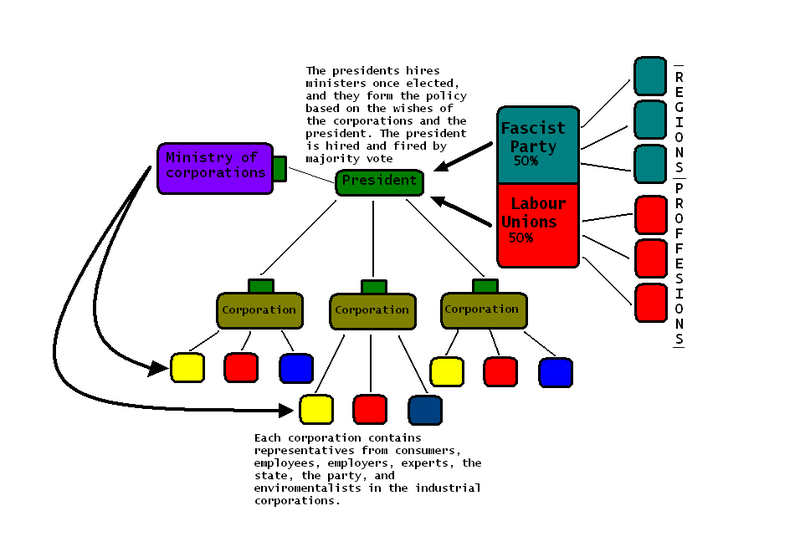 Democracy: What is it?
“It is only when men learn what it means to be free, and struggle to maintain proper limits upon the exercise of authority so that no one is allowed to become master of the others that human beings have the possibility of creating mutual relationships which they may freely enter and leave as they seek mutually productive patterns of human development.”

 - Vincent Ostrom
Elinor and Vincent Ostrom: One of them won the Nobel Prize?
Democracy
Limited

Institutionalized

Non-Zero Sum (Win Win)
The Zero Sum Game
Democracy: What is it?
The Cynic Revised

  “The policy makers have rational interests--to develop their countries, to improve the condition of their people, to acquire or stay in power, or to steal as much as possible.” 

Peter Berger, Pyramids of Sacrifice
James Madison and Democracy
The Eighteenth Century Cynic

The problem with 
majorities

2. Tyranny

3. Factions
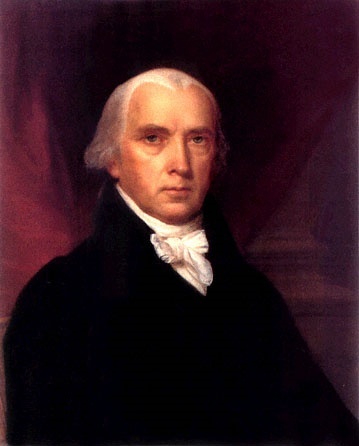 Direct Democracy vs. Representative Democracy
Problem with Populism

Mob Justice (Fear of French Revolution)

Lack of Minority rights

Shifting majorities and tolerance

Problem with Plebiscites

Size and the Need for Indirect Representation
III. Political Institutions: Models of Governance
Who Gets:
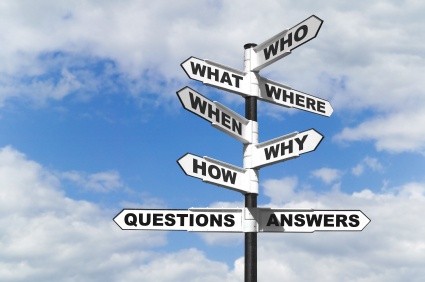 Models of Governance: An Ideal
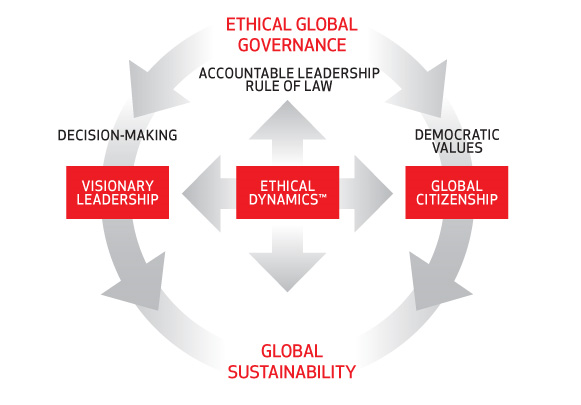 Governance Failure and Sovereignty
Rules of the Game politics:
Zero/sum vs. sum/sum politics

"Splintering”
Break up of states--centrifugal forces

Goal: Interest Group Liberalism (Tolerance of Groups)

Civil Society as organizational
Not the individual or the mass
Political Models
Separation of Powers

Parliamentary System

Mixed Systems of Government

One Party or No Party Systems

Military and Authoritarian Systems
“Presidential System”
Separation of Powers
U.S.A.

Mexico

Philippines

Many Latin
American 
Countries
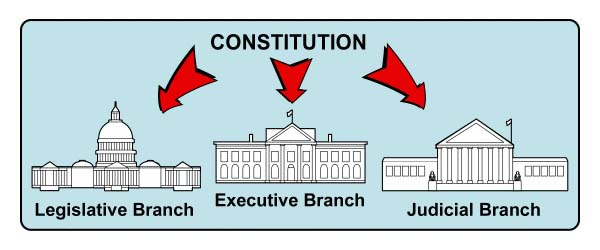 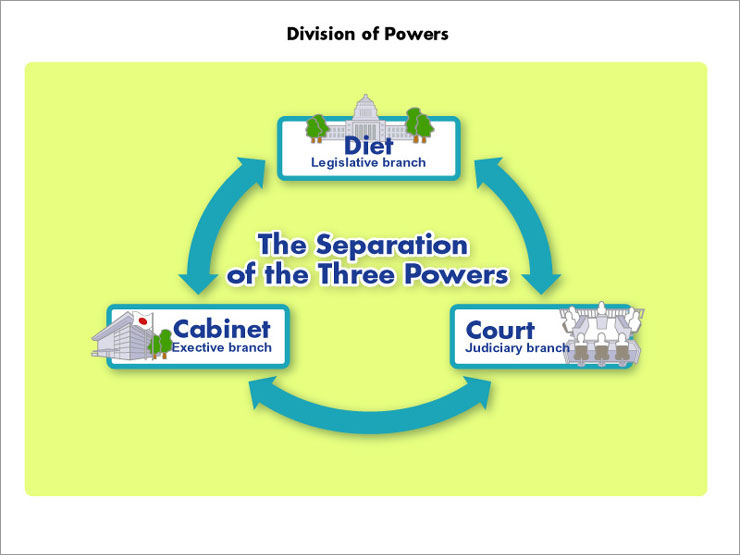 Parliamentary System: Cabinet or “Fused” Government
United Kingdom

Scandinavia

Central Europe

India

Former British Colonies
The French Hybrid- The Mixed Presidential Model
France

French Colonies

Weak Hybrids with a Ceremonial President
Constitutional Systems:Hierarchy of Authority
IV. AuthoritarianismLeninism and the Mob?
One Party States: “Democratic Centralism”
Communist or 
Leninist States

Afro-Marxist

Fascist

“No Party Regimes”

Weak One Party Systems
The Power of the Group
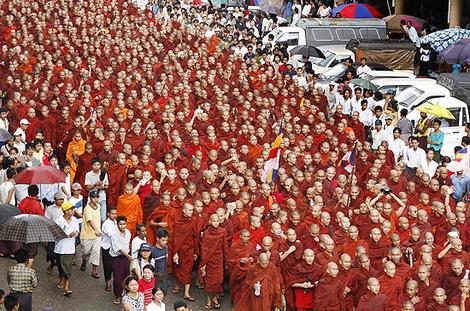 Regime Change
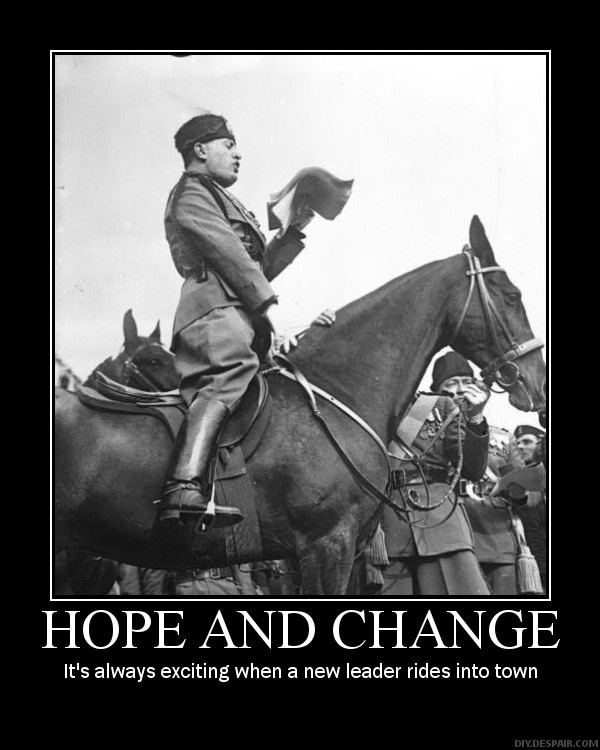 “Absolutism,” Institutions (or Not)
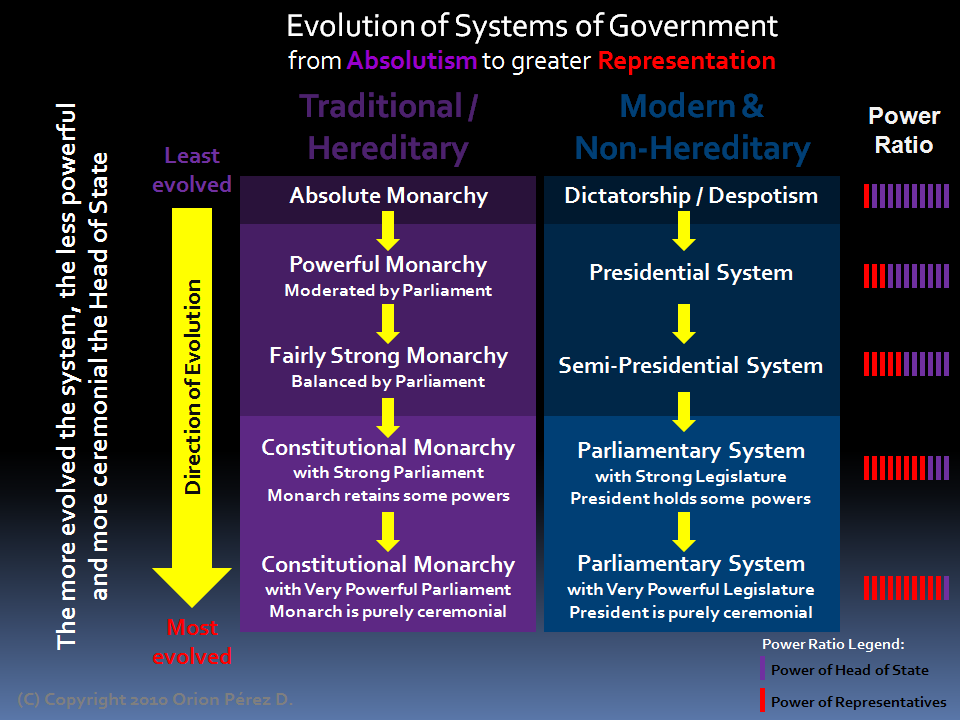 Authoritarianism
Authoritarian systems- Structures  absent to protect citizens from fused state and bureaucracy

Non-Constitutional Systems:  Military Regimes and One Party States- Politicized bureaucracy 

Rent Seeking, Nepotism and Corruption
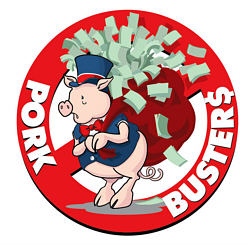 Corporatism as the Alternative Concept- Groups and Leadership Francisco Franco Caudillo of Spain (1939-1975)
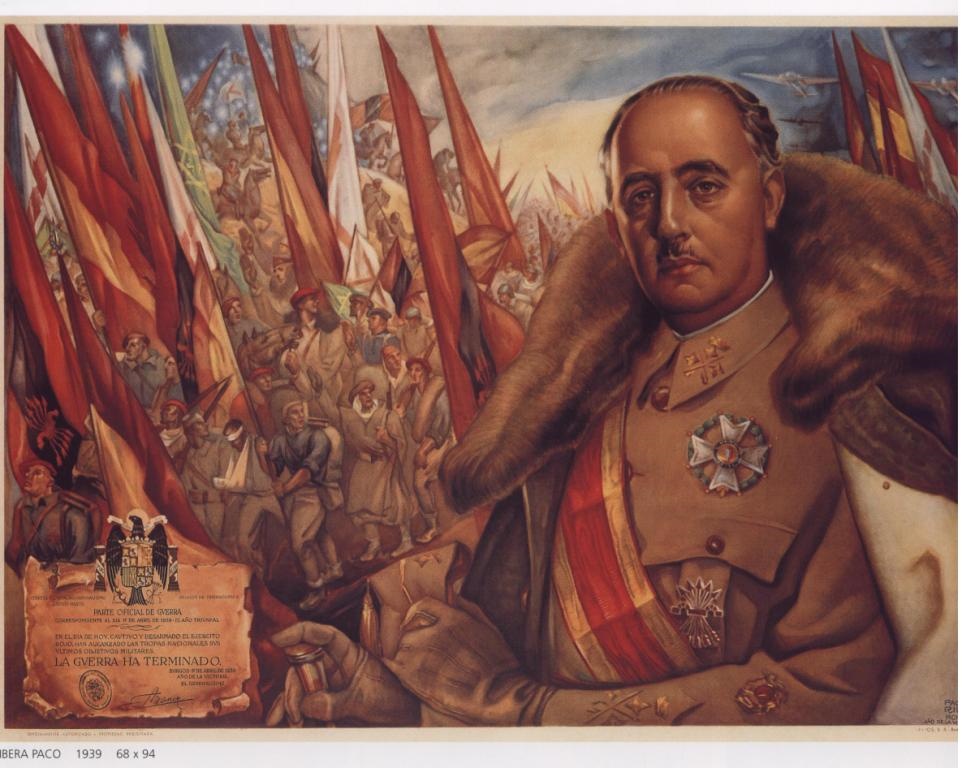 Political Structures and Society
Statist view of Society- Collectivist (Frances FitzGerald- Fire in the Lake on Vietnam)- Four Views

		a.  Idea of an active, creative state, development 	oriented (Keynes)- Democratic?

		b. Marxist-Leninist model- communitarian
		
		c.  Corporatist idea of society as groups- civil 	service as a group  (Western Europe?) (Can Lead 	to Fascism)

		d.  Focus- Group Mobilization
Lenin- Mobilization of Working Class
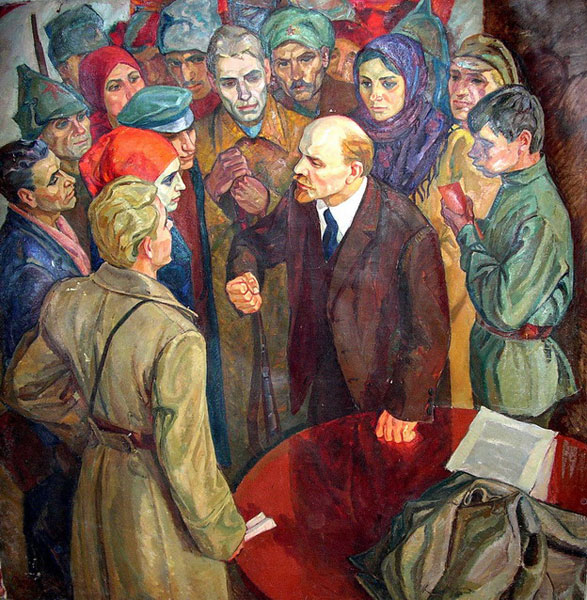 Does This Help?
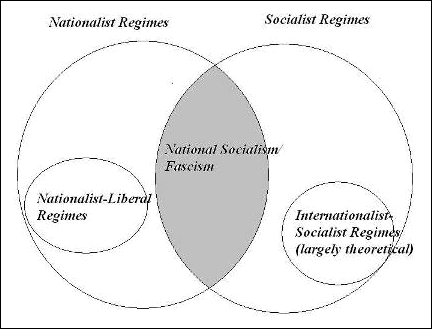 V. Governance Issues: Pluralism-- Grass Roots or Micro-Level
Need to Focus on Local Government (not Local State)

Primary unit of government that has both political leadership and bureaucratic structures
Local Government Financial Allocation (A Preview)
Governance Issues
Civil Society

Associations and organizations that are beyond the clan and the family and short of the state  (does not include state organs)

Relationship to Democracy (Anglo-Saxon vs. Continental)

Individual (Rule of Law) vs. Collective (Corporatist) view

Local Governance and Civil Society- More later
https://www.youtube.com/watch?v=wWrdwK8ZBn0
The Banality of Authoritarianism
Fascism and Italy
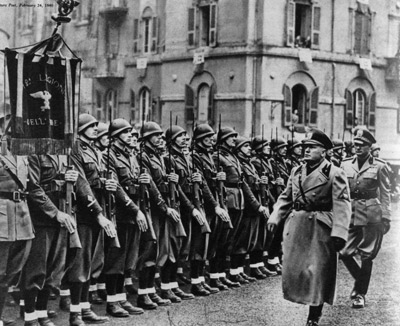 Africa Emergent
What is the summary of the story?
Who are the main characters and what do they represent?
What is the morale or lesson that you pulled from the story?
How does the story relate to some of the themes we are studying in class?
Greatest Man in the World
Who is the greatest man in the world?
What is the general summary of the story?
What are characteristics that this man has and does not have to be the ‘greatest’?
What does this story say in relation to Weber’s 3 types of legitimacy?  
Are there any current ‘greatest men’ or ‘women’ who remind you of the main character? Why?
4 E’s of Effective Administration
Please pick a country and rate its government on the same grid below like the example.
Economy
Efficiency
Effectiveness
Equity